Colegio CénitEducatión Infanti y Primaria7.11-10.11.2022 Madrid
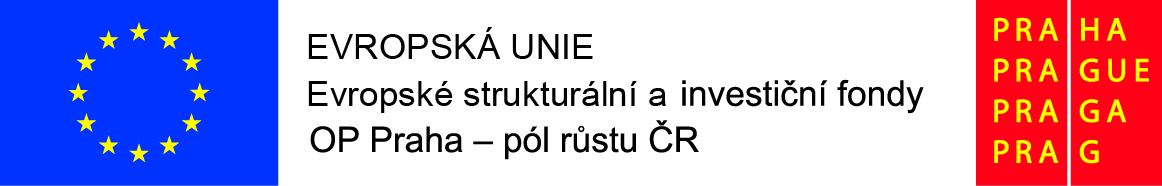 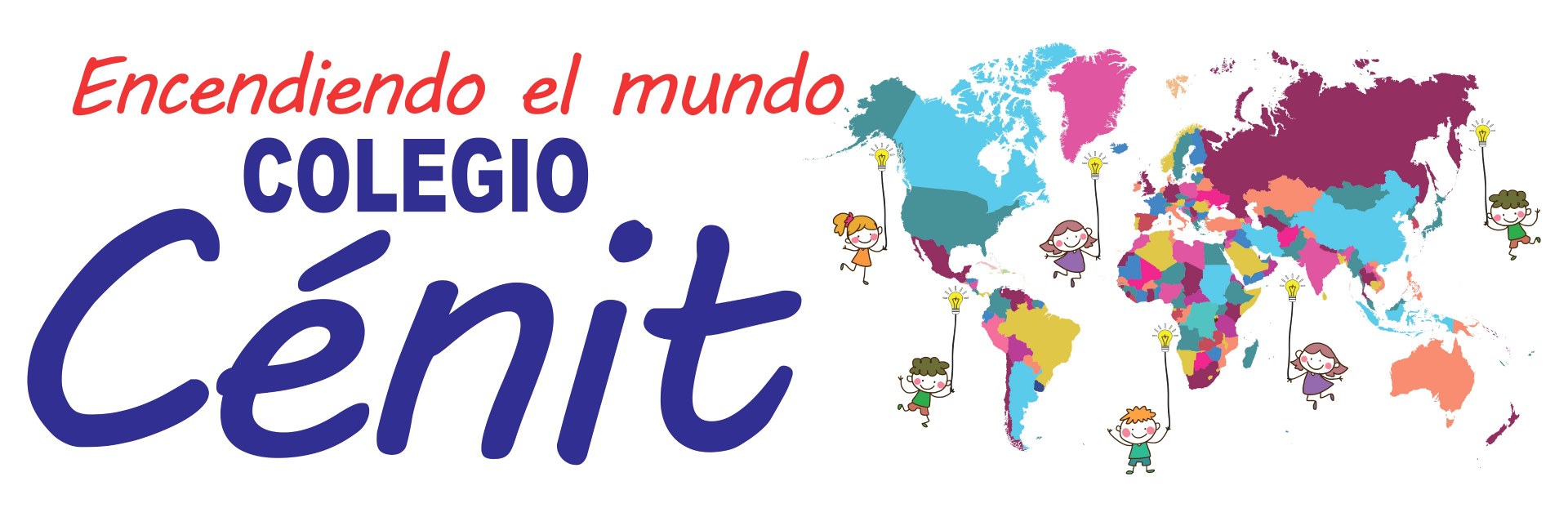 Cíl stáže: Seznámit se s výchovně vzdělávacími metodami v předmětech výchovného charakteru na prvním stupni u žáků s OMJ v zahraniční škole a vzájemné sdílení poznatků a zkušeností
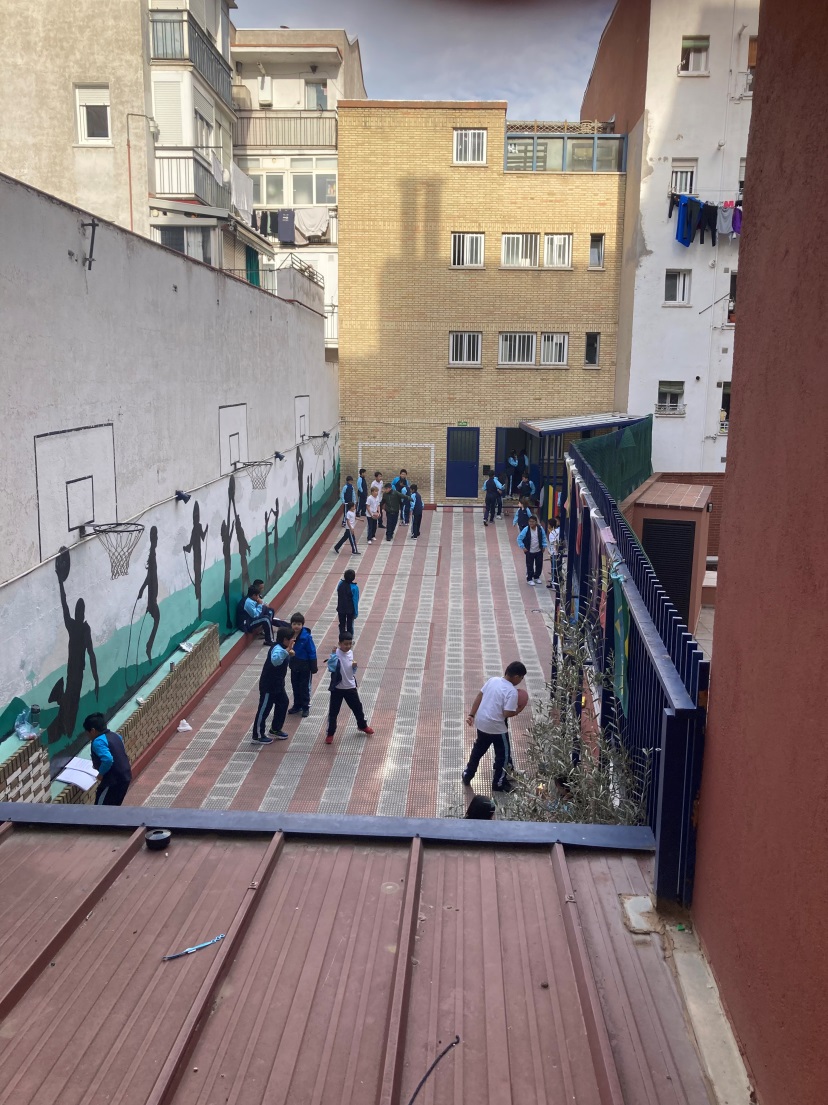 1. den
Seznámení se školou Colegio Cénit
Berta Moreno Torente – náše průvodkyně
Javier Pedrejón López – ředitel školy

Pozorování hodiny
AJ u žáků s OMJ
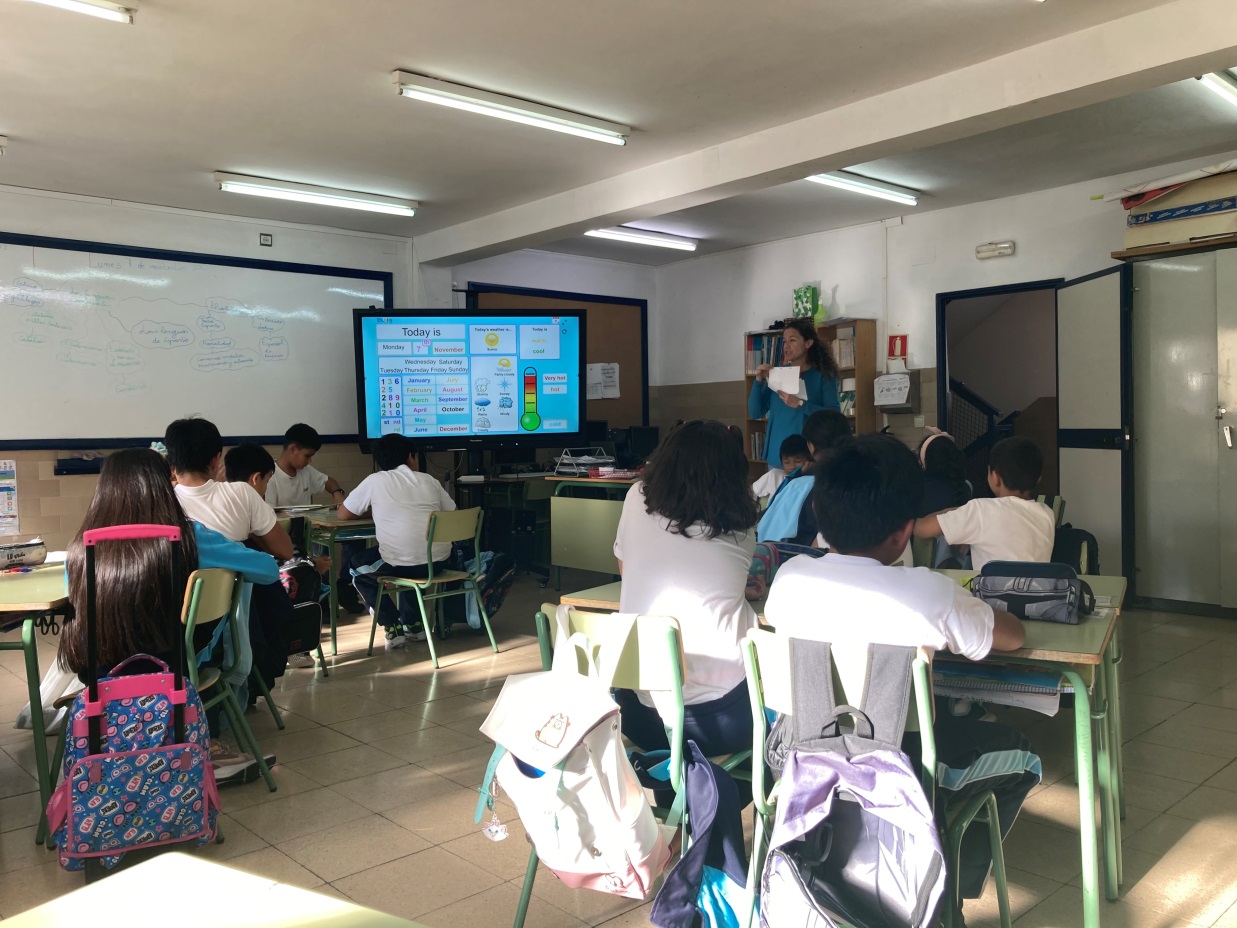 2. den
pozorování hodiny TV u žáků s OMJ
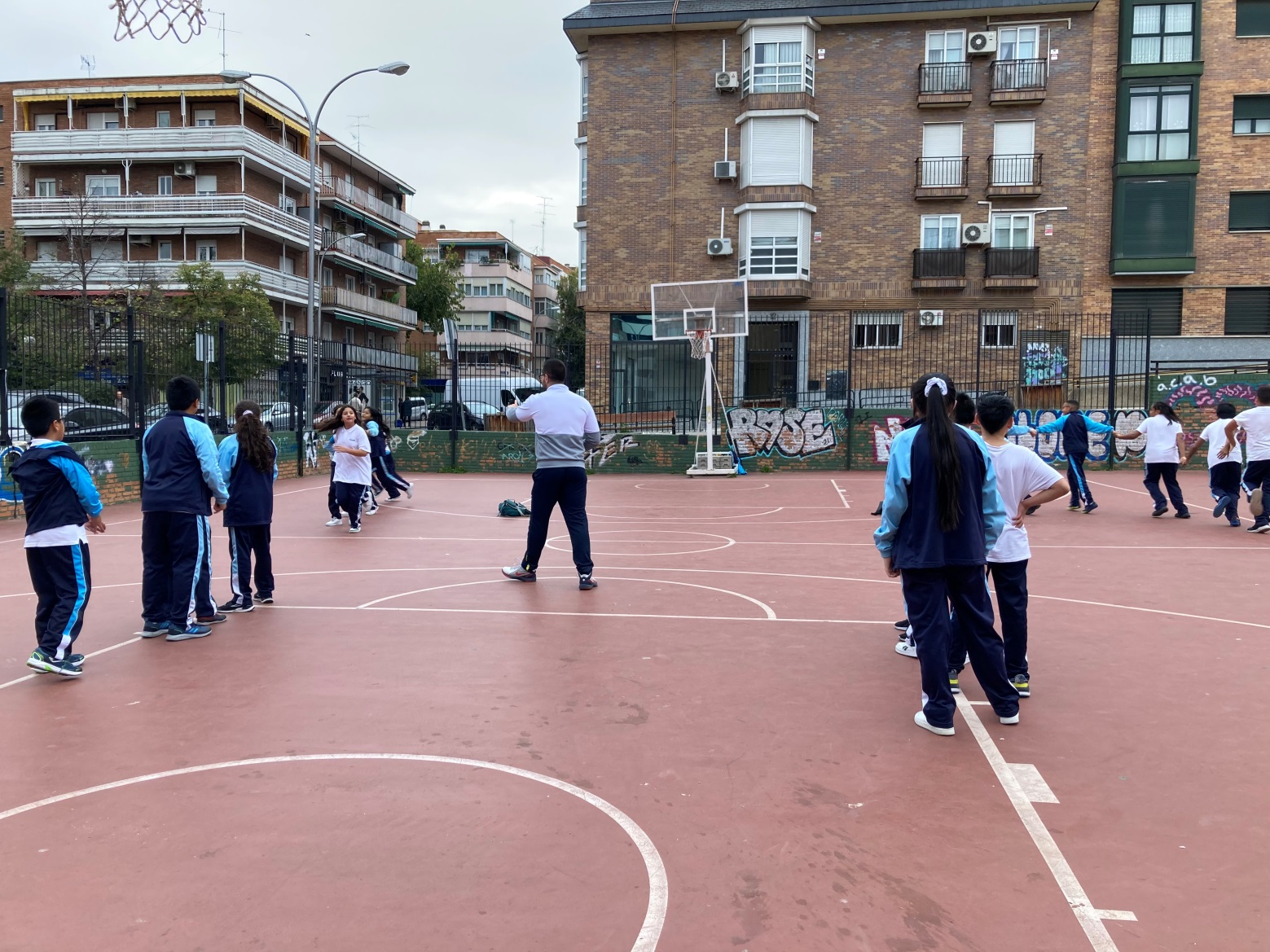 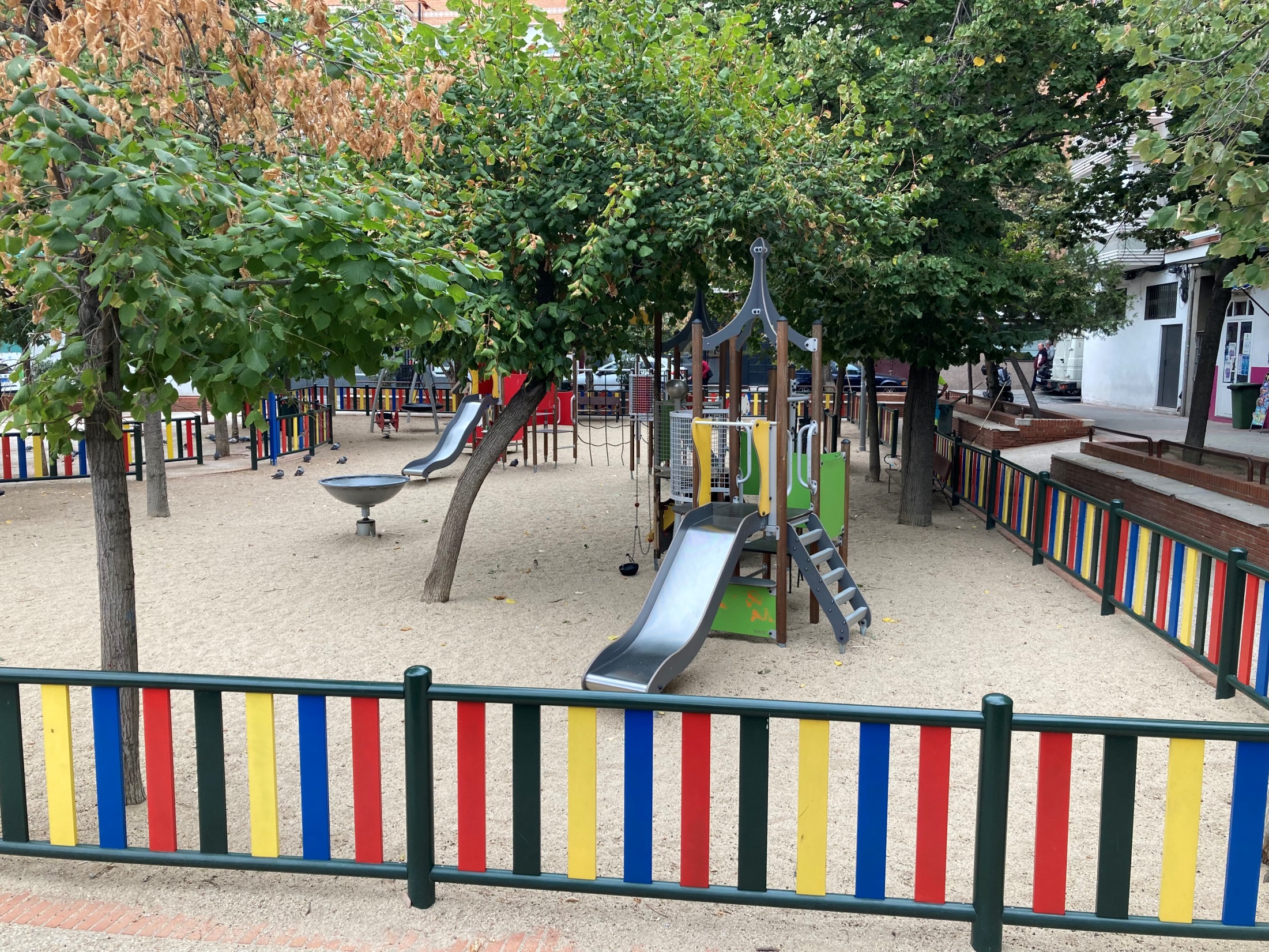 3. den
Pozorování výuky a aktivit u předškoláků s OMJ
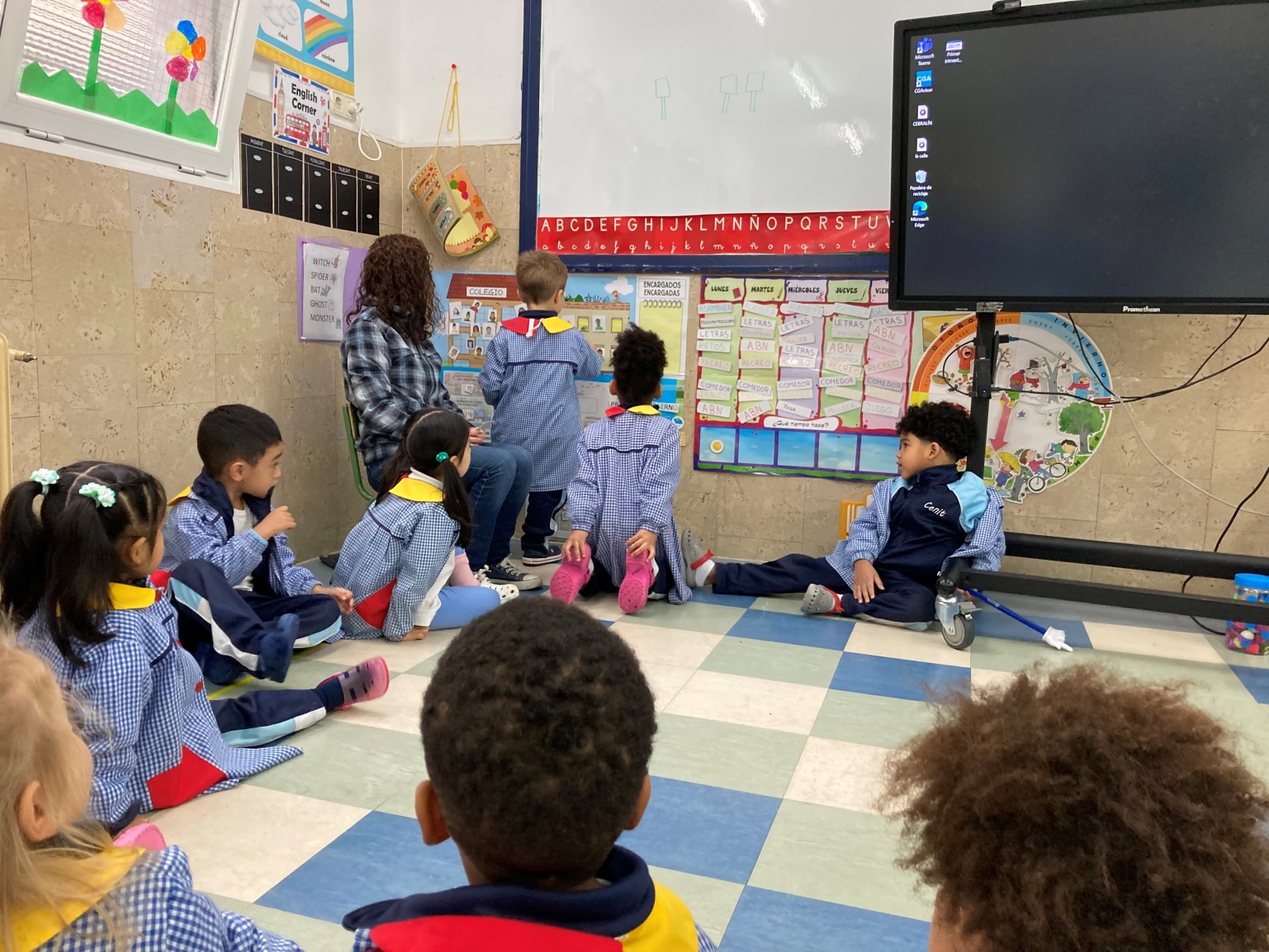 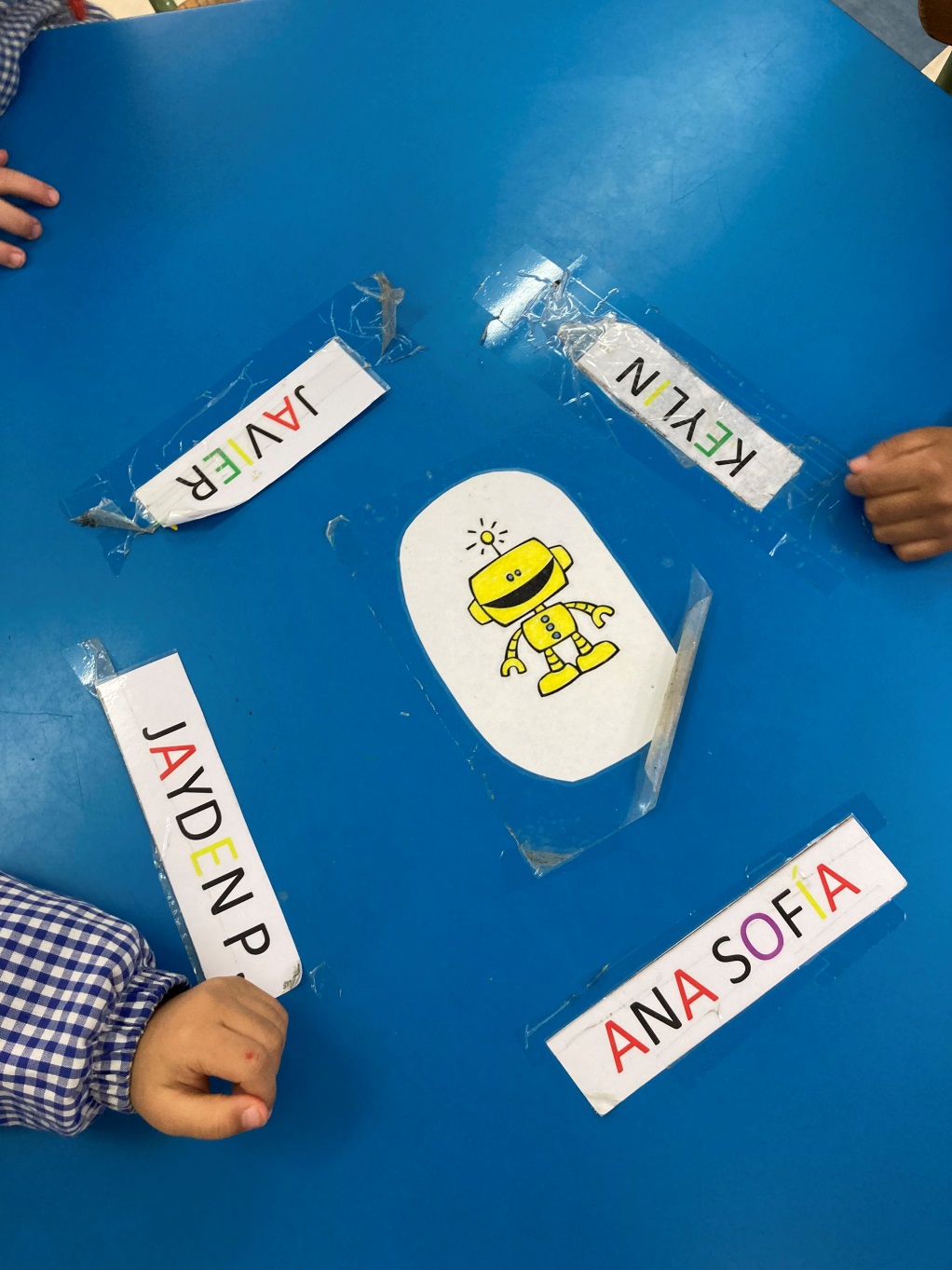 4. den
Pozorování hodiny matematiky s novou metodou ABN u žáků s OMJ
Diskuze s ředitelem a zástupkyní o přínosu ABN 
výměna poznatků a informací ohledně chodu školy, výuky, informačních technologií a školních aktivit v obou zemích
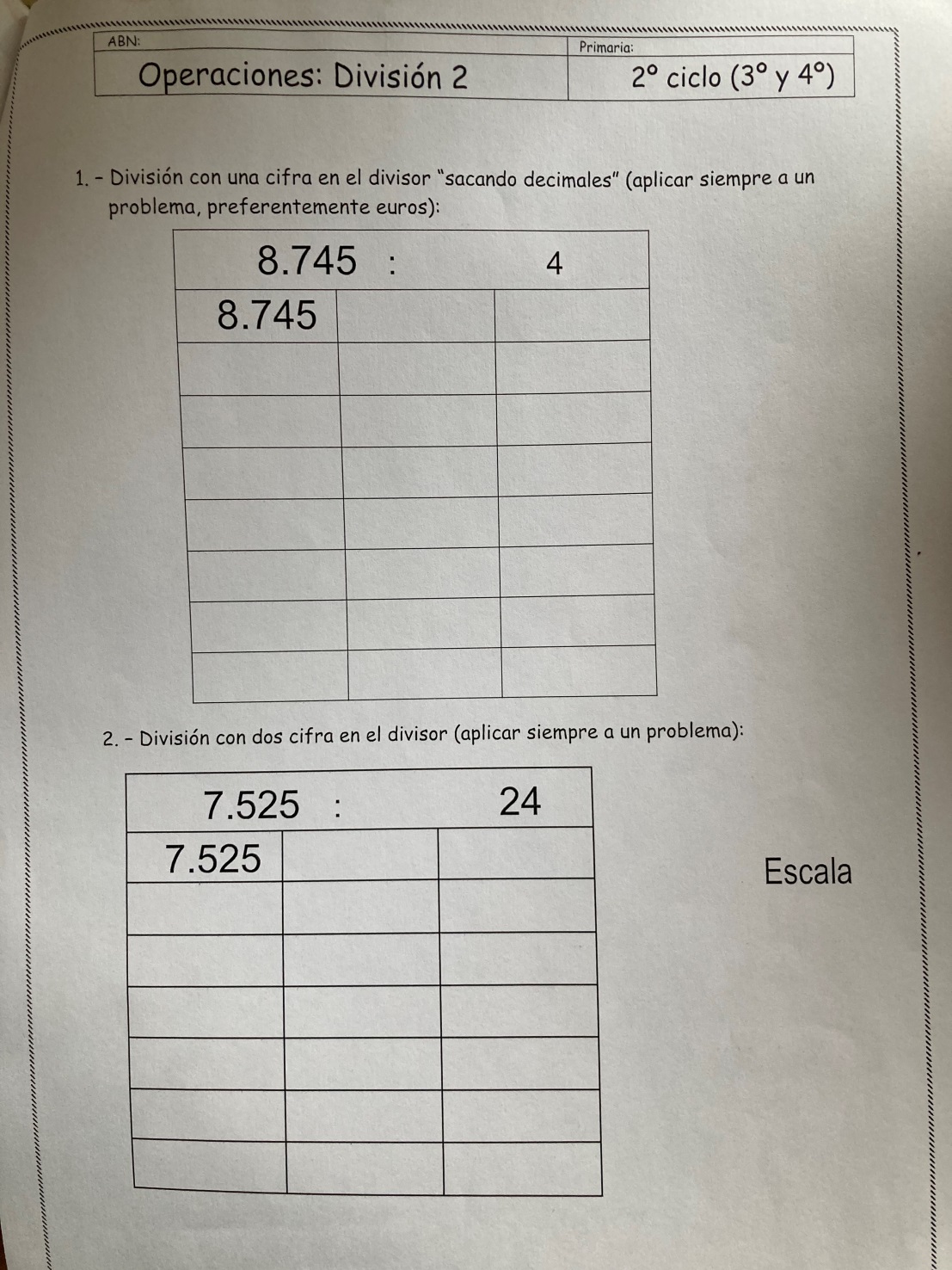 Plusy +
Práce ve skupinách
Rozdělené role ve skupinách
Brothers/
    sisters
Rodinné 
   prostředí
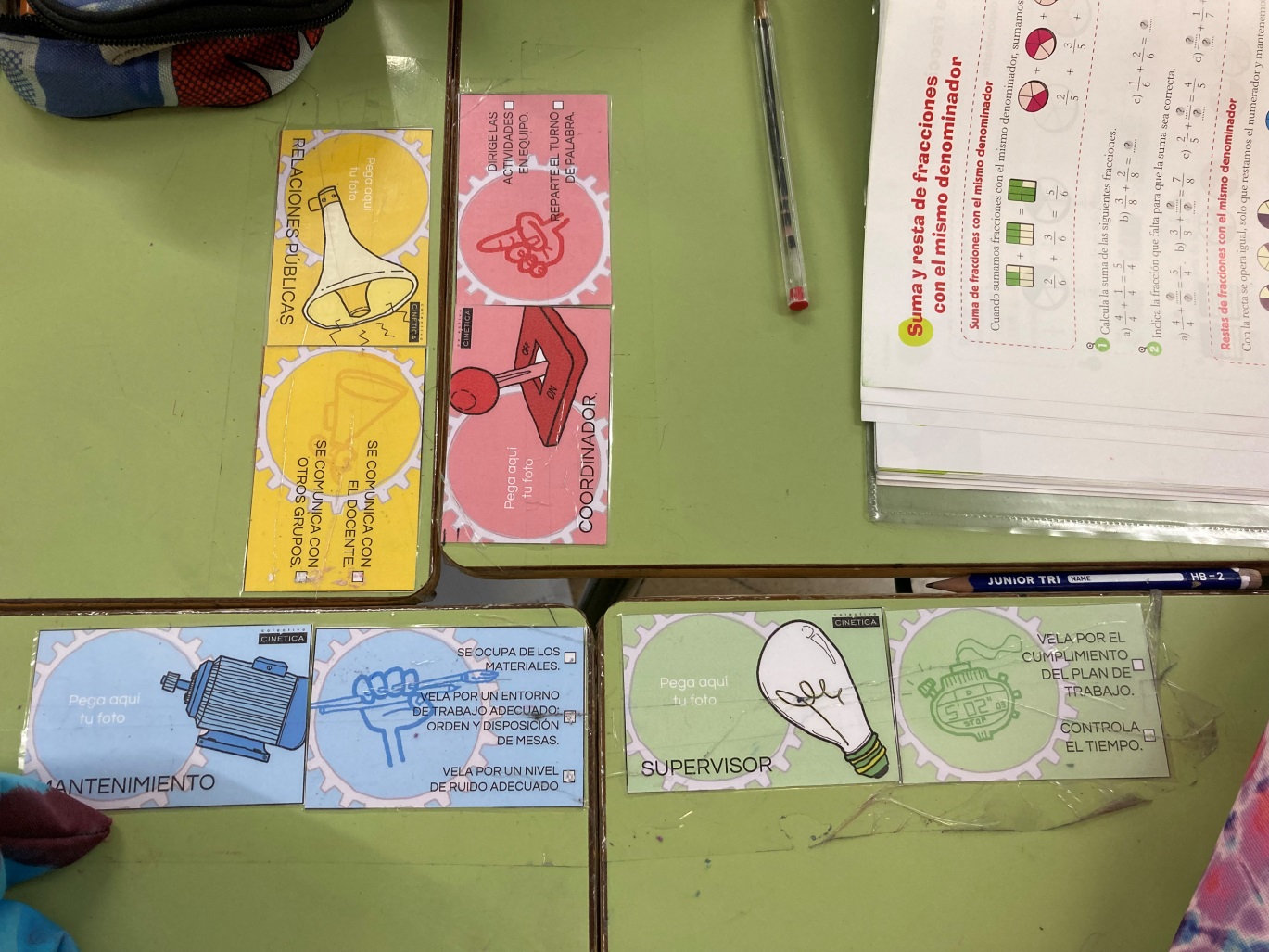 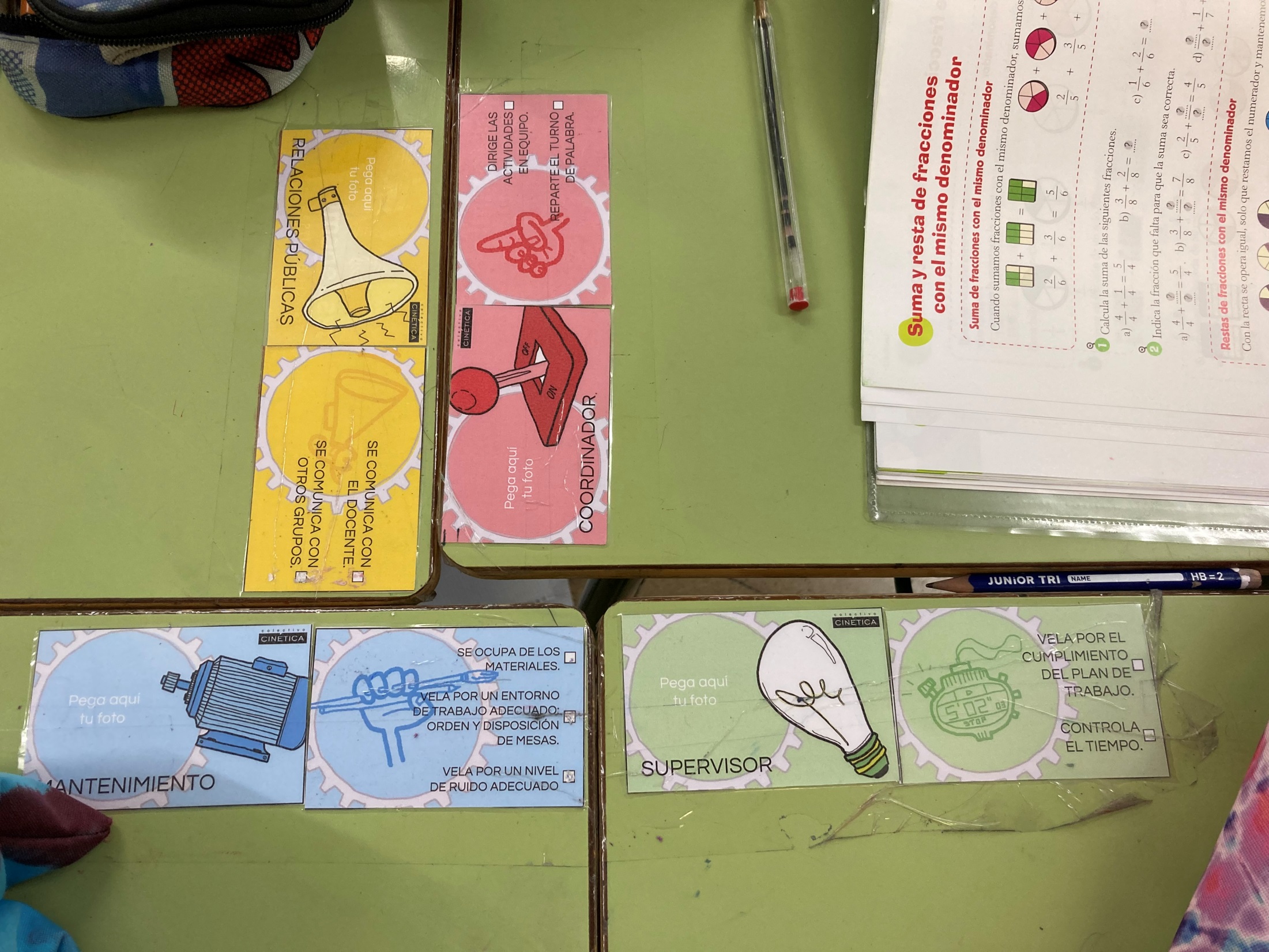 Mínusy -
materiálová vybavenost školy (pomůcky, notebooky pro učitele..)
venkovní prostory (městská škola, hřiště..)
jeden učitel na celý den
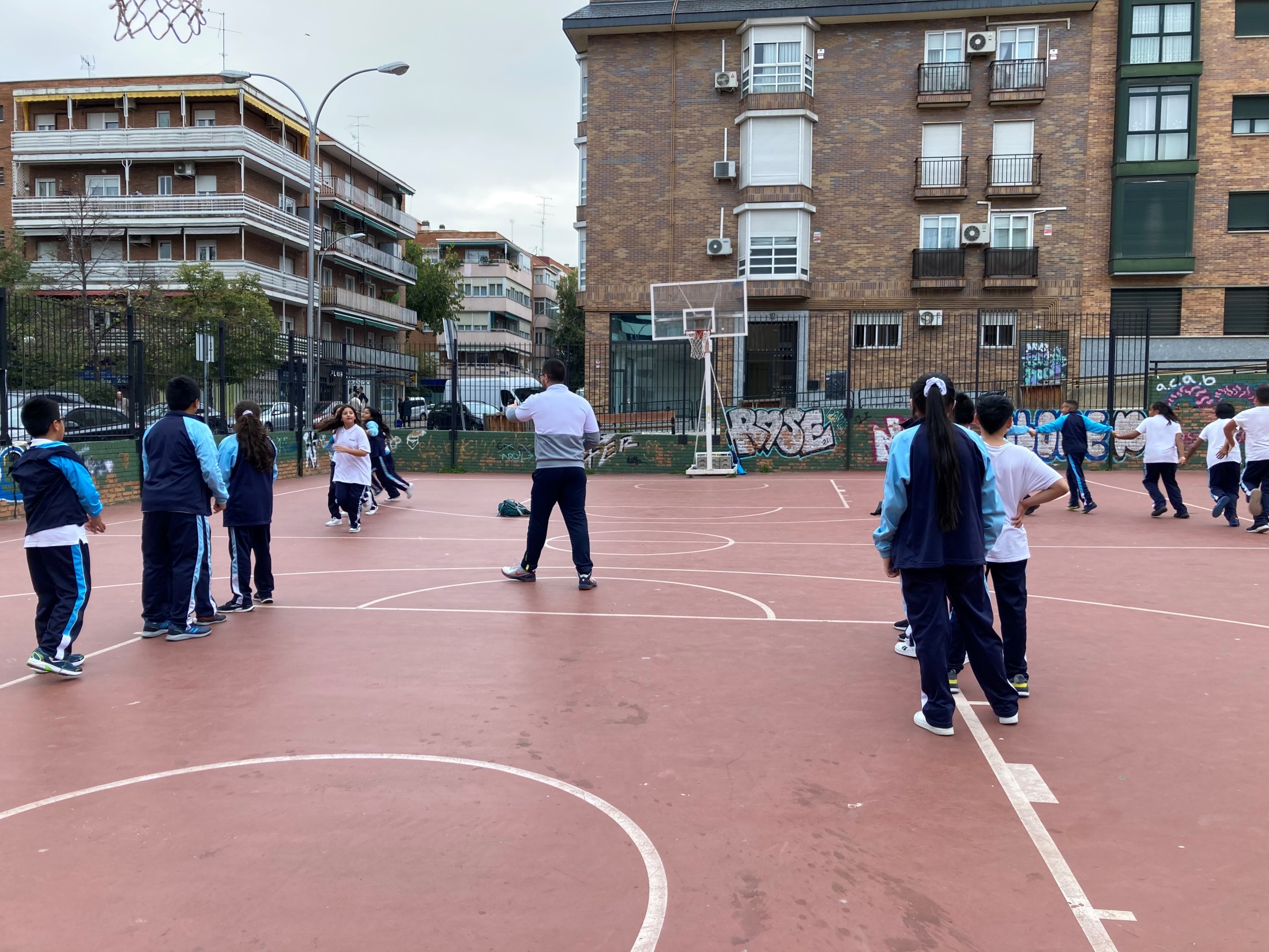 Reflexe
přínosná praxe
možnost porovnat výchovné metody inkluzivní školy s žáky s OMJ v zahraničí a u nás
porovnání materiálního a finančního zabezpečení 
nové materiály (ABN metoda..), poznatky (pracovní skupinky..), výměna zkušeností, informací a kontaktů
Děkujeme za pozornost!
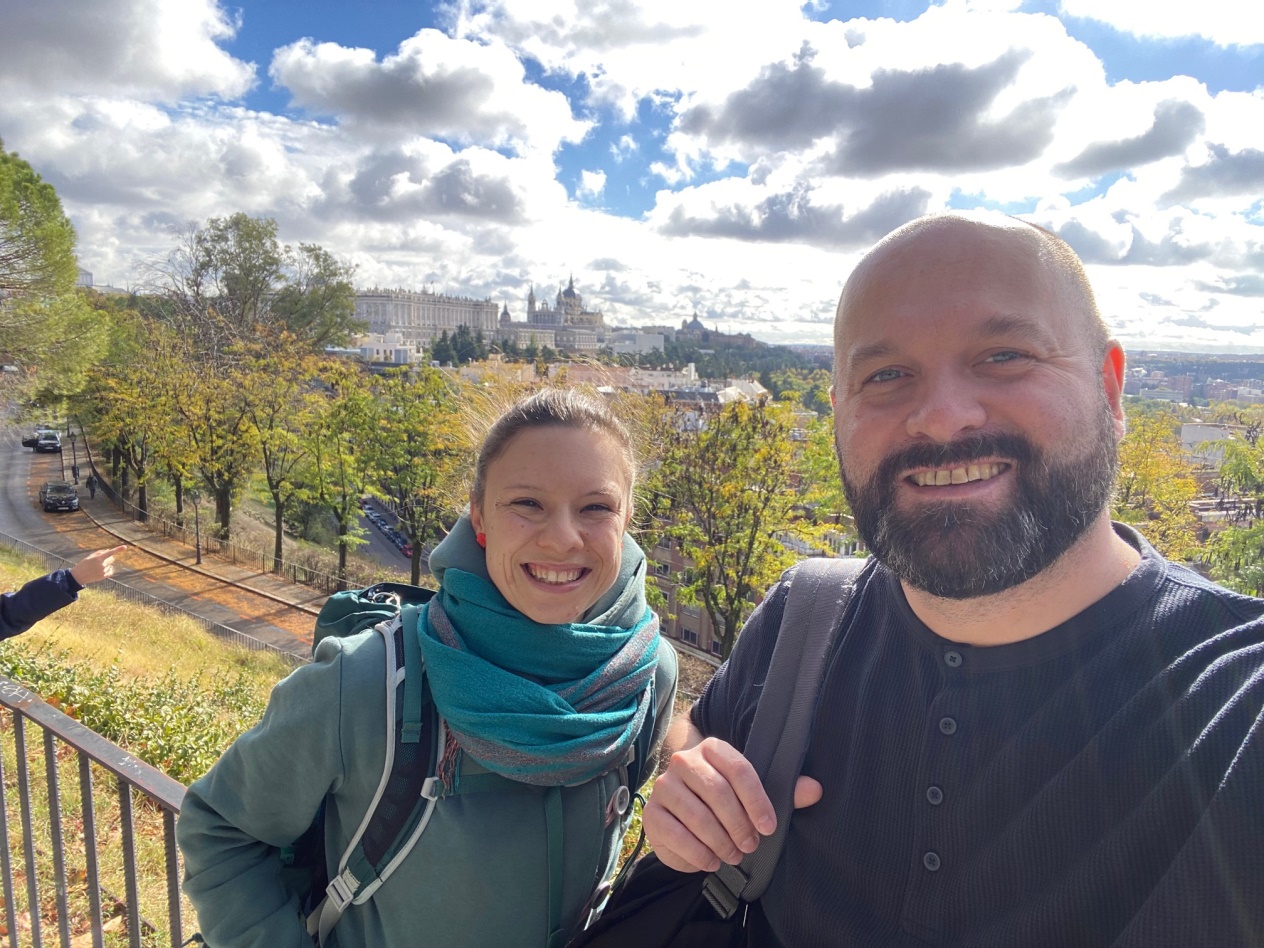